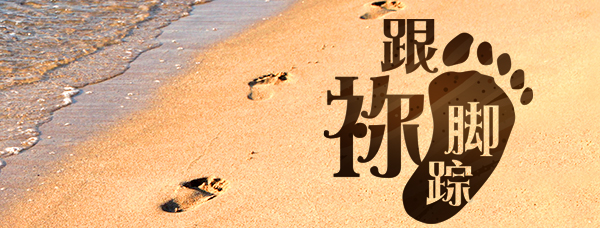 第二十单元：重视关系（下）
第80讲：善良之子
要义：金句
但你们若因行善受苦，能忍耐，这在神看是可喜爱的。（彼前2:20下）
2
精义：撮要
良善者忍让，上帝让他结出忍耐果实。
3
传播焦点
真正的敌人
真正的危险，不是来自敌人，也不是来自外在环境，而是来自群体的内部...... 
慎防那恶者
当提防假教训 （ 约贰:7 – 9 ）
4
传播焦点
你们是光明之子 
像光明之子 （弗5:8-14）
行在光明中
约壹1:5-10
5
生活应用
“慎防那恶者”为何那么重要？
6
反思问题
教会中“真正的敌人”到底在那里？
7
听众回馈
“要行在光明中，你们是光明之子！”作主门徒的如何得持守这句话？
8